Research and Scientific method
prepared by
V.Kalyani
Assistant Professor of Geography
Govt.College for Women (A), Kumbakonam.
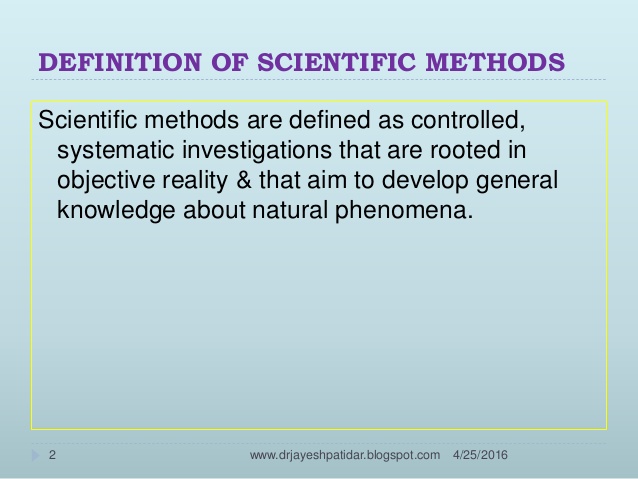 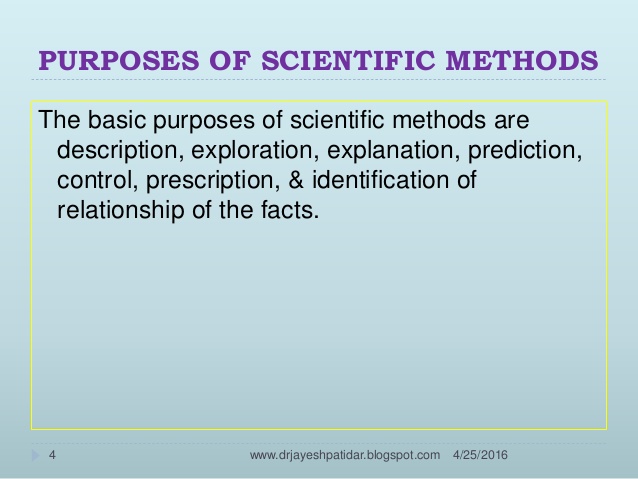 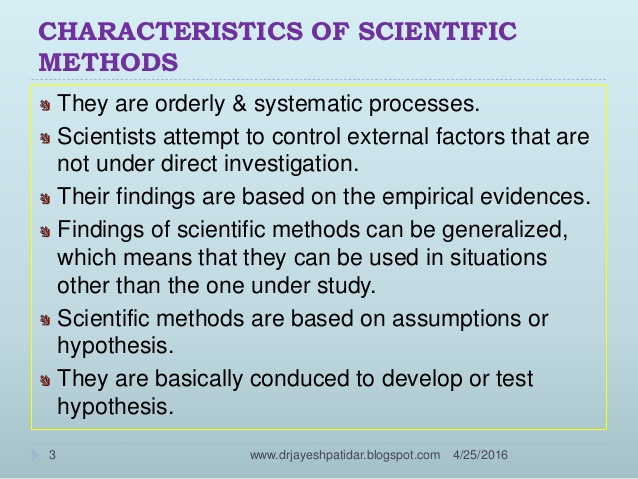 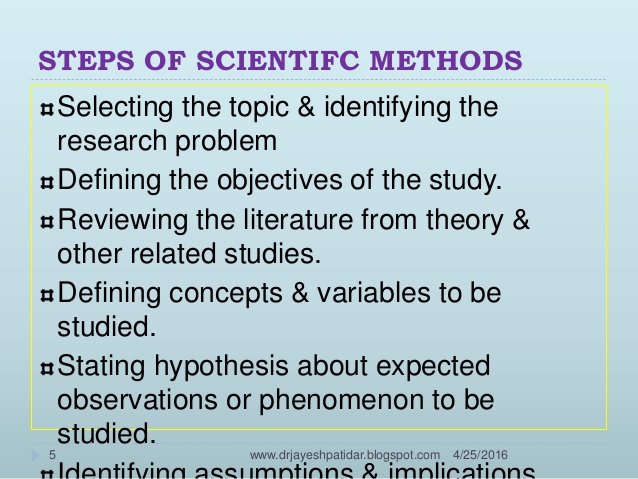 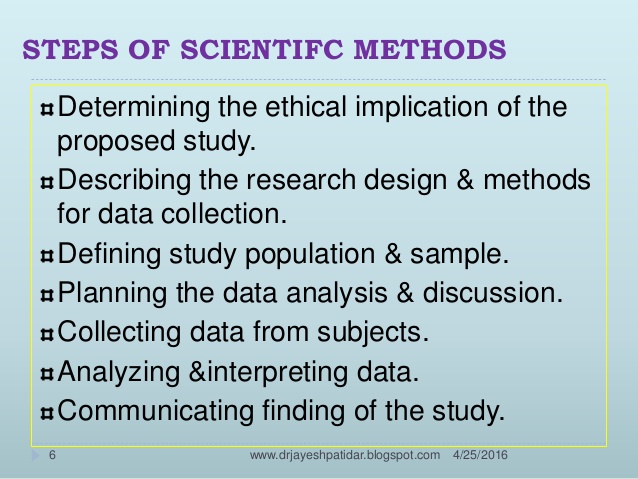 Thank you.